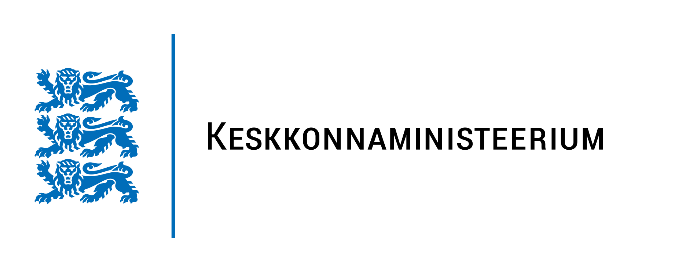 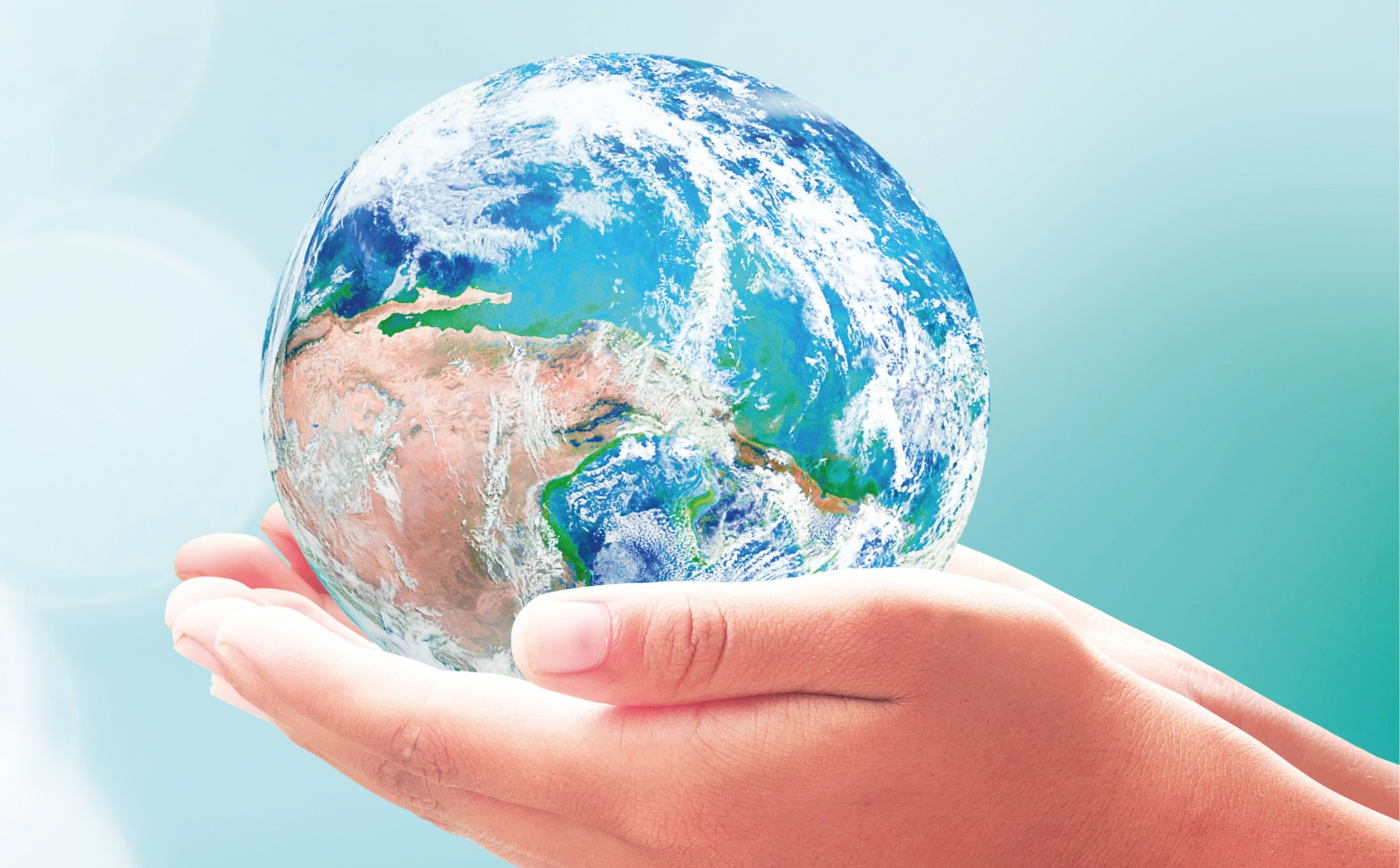 Eesti kliimapoliitika eesmärgid aastateks 2030 ja 2050
Keskkonnaministeerium
12.11.2019
Eesti kliimapoliitika
Kliimamuutuste leevendamine ehk KHG heitkoguste vähendamine
Eesmärgid aastateks 2030, 2040 ja 2050

Kliimamuutustega kohanemine
Kehtiv arengukava kuni aastani 2030
Sademete ja temperatuuri tõus: lumikatte vähenemine, muutused taimekasvus, uued taimekahjurid ja –haigused, ekstreemsete ilmaolude sagenemine
ESR: riigi eesmärk 
(Eesti -13% vs 2005)
Transport, põllumajandus, tööstuslikud protsessid, väikese-mahuline energiatootmine ja hooned, jäätmekäitlus, F-gaasid
Eesti kasvuhoonegaaside heite vähendamise 2030. aasta eesmärkide jagunemine sektorite vahel
Kauplemis-süsteemi välised sektorid
LULUCF: maakasutus ja metsandus
Riik peab tagama, et heide ei ületa sidumist.
KHG koguheide
-70% vs 1990 *
EL ülene kauplemis- süsteem
EL HKS ehk ETS: Ettevõtjate kohustused
- töötlev tööstus
- energia tootmine (üle 20 MW)
- lennundus
* Eesmärk tuleneb Kliimapoliitika põhialustest aastani 2050, mis kiideti Riigikogu poolt heaks 5. aprillil 2017.
[Speaker Notes: KPP 2050 eesmärk on vähendada Eesti KHG koguheidet aastaks 2030 orienteeruvalt 70% võrra võrreldes 1990. aastaga.

EL üleses kauplemissüsteemis riigil siduvaid eesmärke või kohustusi ei ole. EL eesmärk on vähendada 2030. aastaks KHG heidet 42% võrreldes 2005. aastaga. Seda reguleerib EL ülene kvooditurg. Üha kallineva CO2 kvoodihinna ja ühikute nõudluse kasvu tõttu peaksid ettevõtted tegema investeeringuid tõhustamisse. EL HKSis eraldatakse riikidele ühikuid, mille müümisel saamegi seda kvooditulu, mida siis erinevate meetmete rahastuseks kaaluda.

Maakasutuses ja metsanduses (LULUCF) on riigil siduv eesmärk tagada, et selle sektori heide ei ületaks sidumist. Hetkel seob LULUCF ca 2 mln t CO2 ehk ligikaudu 10% teiste sektorite heitest.

ESRi kuuluvad transport, väikesemahuline energeetika ja hooned, põllumajandus, jäätmesektor ja tööstuslikud protsessid. ESRis on riigil siduv eesmärk vähendada 2030. aastaks KHG heidet 13% võrreldes 2005. aastaga, seejuures on seatud sihttase igaks aastaks perioodil 2021-2030. Aastase sihttaseme mitte täitmisel tekib riigil ESR ühikute ostukohustus.]
Inimtekkeliste kasvuhoonegaaside heide Eestis sektorite lõikes perioodil 1990-2017
[Speaker Notes: Eesti ajalooline KHG heide.
Ainsana seob maakasutuse ja metsanduse sektor.
Suurim KHG heide tuleneb energeetikast – kütuste põletamine nii energia tootmisel, tööstuses kui ka transpordis. 
Energeetikasektor sisaldab endas ka transporti, mis moodustab 12% kogu Eesti KHG heitest.
Kõige suurem heide põlevkivi kasutusest.]
Eesti KHG koguheite vähendamise trajektoor ja baasprognoos aastani 2030
[Speaker Notes: Antud joonisel on toodud Eesti KHG heite prognoos aastani 2030. 
Prognoosi aluseks on Balmorel mudel ning mitmed sisendid nagu SKP, elektrihind, kütuste hind, CO2 kvoodihind jt. Prognoose täpsustakse ja vaadatakse üle iga 2 aasta järel, viimane esitati 2019. aasta märtsis.
Prognoosi kohaselt võiks Eesti KHG heide väheneda aastaks 2030 15 mln t CO2-ni, kuid KPP 2050 eesmärgi täitmiseks oleks vajalik jõuda 12 mln t CO2-ni.
Suurima osa moodustab energeetikasektor, mille osakaal hakkab kahanema eelkõige tulenevalt muutustest põlevkivisektoris. 
Transpordi ja põllumajandussektori osa, nii absoluutnumbrites kui ka osakaaluna, suureneb veidi. 
Siit edasi lähen nende sektorite juurde, millest enne rääkisin – HKS, ESR ja LULUCF.]
Eesti ETS sektori KHG heite vähendamise trajektoor ja baasprognoos aastani 2030
[Speaker Notes: HKS sektoris moodustab suurima osa elektri- ja soojusenergia tootmine. Seda eelkõige põlevkivielektri tõttu. 
Oluliselt väiksem osa on muul tööstusel ning kuigi praegu on põlevkiviõli tootmise osatähtsus väike, siis eeldame selle kasvu lähitulevikus.
Praeguse prognoosi kohaselt väheneb HKSi heide aastaks 2030 tasemeni ligi 9 mln t CO2. 
KPP 2030 eesmärgi täitmiseks oleks ligi 7 mln t CO2.
Olulise täpsustusena pean mainima, et baasprognoosis on arvestatud ettevõtjate arenguplaanidega kuni 2040. aastani. See tähendab, et 
Aastal 2019 lähevad kinni BEJ plokid 1, 2, 7
Aastal 2023 lähevad kinni EEJ plokk 12
Aastal 2029 suletakse EEJ plokid 3, 4, 5, 6.
Õlitööstuses lisandub lisaks tänastele tootmisvõimsustele:
Aastal 2020 üks Petroter
Aastal 2025 kaks Enefit-280
Aastal 2030 kaks Enefit-280
Kui võtta arvesse vaid ühe õlitehase lisandumisega ning kõikide tolmpõletusplokkide varasema sulgemisega, siis väheneks HKS sektori heide ligikaudu 6-7 mln t CO2 võrra prognoositust.]
Eesti ESR sektori KHG heite vähendamise trajektoor ja baasprognoos aastani 2030
[Speaker Notes: Antud joonisel on toodud Eesti KHG heite prognoos aastani 2030. 
Prognoosi aluseks on Balmorel mudel ning mitmed sisendid nagu SKP, elektrihind, kütuste hind, CO2 kvoodihind jt. 
Prognoose täpsustakse ja vaadatakse üle iga 2 aasta järel, viimane esitati 2019. aasta märtsis.
Prognoosi kohaselt võiks Eesti KHG heide väheneda aastaks 2030 15 mln t CO2-ni, kuid KPP 2050 eesmärgi täitmiseks oleks vajalik jõuda 12 mln t CO2-ni.
Seejuures jääks ESR sektorite KHG heide tänasele tasemele, aga eesmärgi täitmiseks peaks see vähenema 5,5 mln t CO2 peale. 
Keerulisim vähendada KHG heidet transpordis ja põllumajanduses – prognoosi kohaselt mõlemad sektorid suurenevad, nii osakaalult kui ka absoluutnumbrites.]
Eesti maakasutuse ja metsanduse (LULUCF) sektori KHG heite baasprognoos aastani 2030
VV kliima- ja energiakomisjon
Moodustatud 11. juulil 2019 Vabariigi Valitsuse korraldusega nr 174
Liikmed: peaminister (esimees), haridus- ja teadusminister, kaitseminister, keskkonnaminister, majandus- ja taristuminister
Ülesanded: 
kujundada VV pädevuses olevates küsimustes kliima- ja energiapoliitilisi seisukohti;
leida valdkondadeülesed lahendused Eesti KHG heite vähendamiseks;
hinnata ja teha ettepanekuid KHG heite vähendamise meetmete rahastamiseks;
leida lahendused riigi energiajulgeoleku ja -varustuskindluse tagamiseks;
koordineerida täidesaatva riigivõimu asutuste tegevust kliima- ja energiapoliitika elluviimisel;
täita muid VV antud ülesandeid
[Speaker Notes: Siin rääkida, et on selline komisjon moodustatud. 
Kohtub kord kuus ja sellele eelneb asekantslerite kohtumine.
Arutatakse kliima ja energeetikaga seotud teemasid, et leida lahendusi ja täita 2030. aasta eesmärke.
Seni arutatud õlitehast, eelrafineerimistehast, SEIT kliimaambitsiooni uuringut, kvooditulude laekumist. 
Tulekul arutelud konkreetsete meetmete üle energeetikas, transpordis, põllumajanduses, rohetehnoloogiates, LULUCFis jne.]
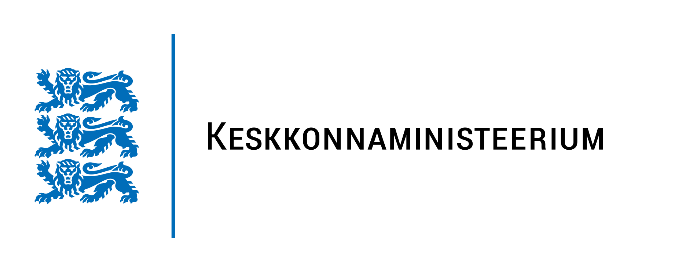 Tänan!
Getlyn Denks
getlyn.denks@envir.ee